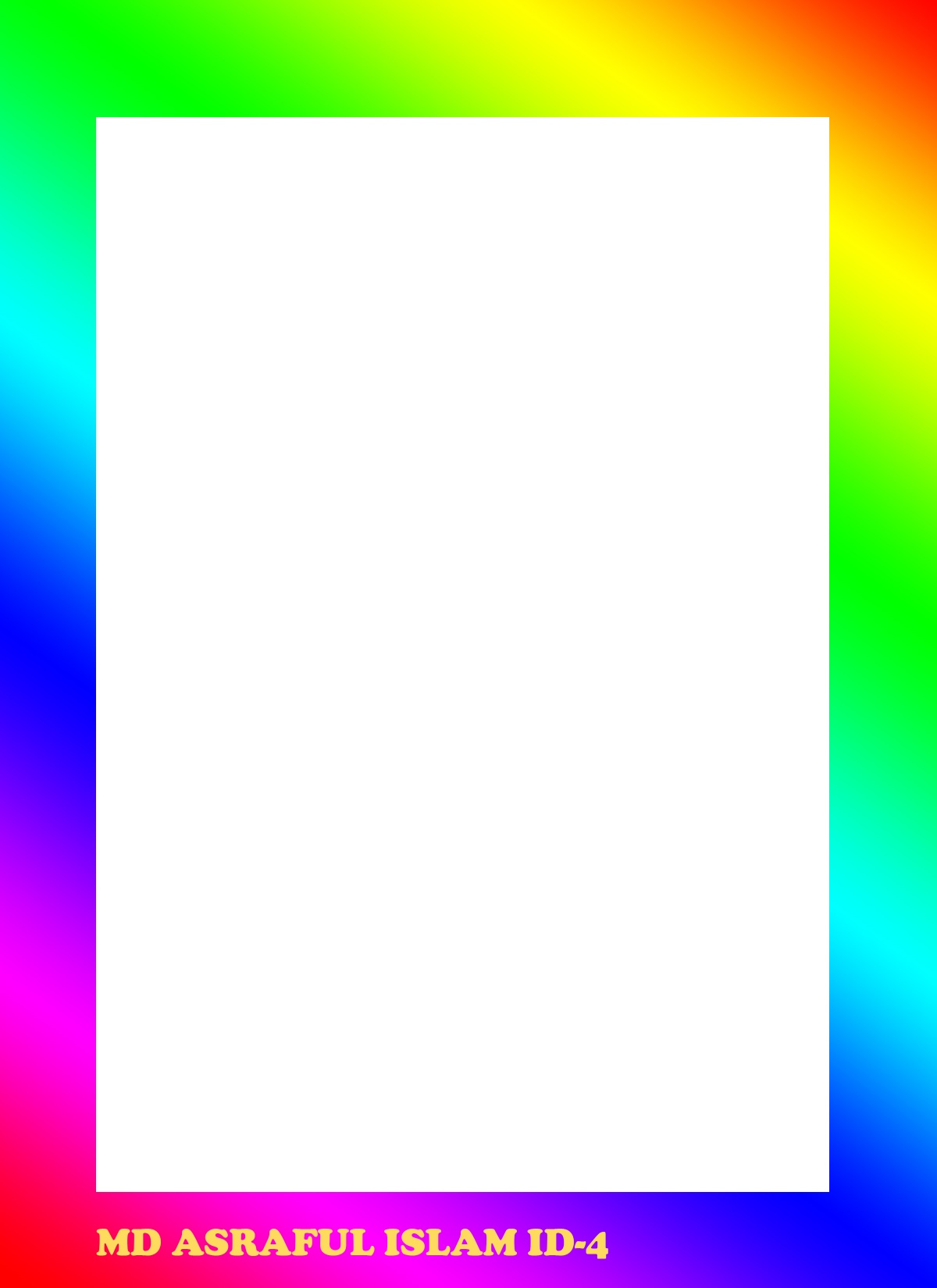 আজকের অনলাইন ক্লাসে স্বাগতম
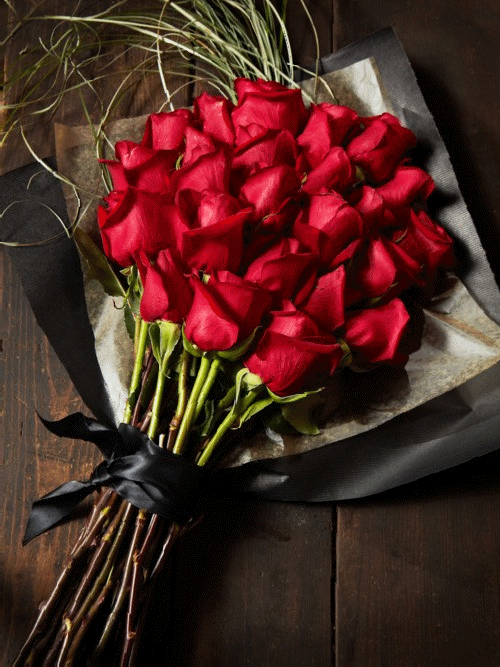 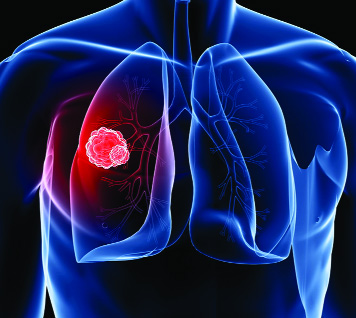 25-Sep-20
1
MD ASRAFUL ISLAM (Assistant Teacher Agriculture)
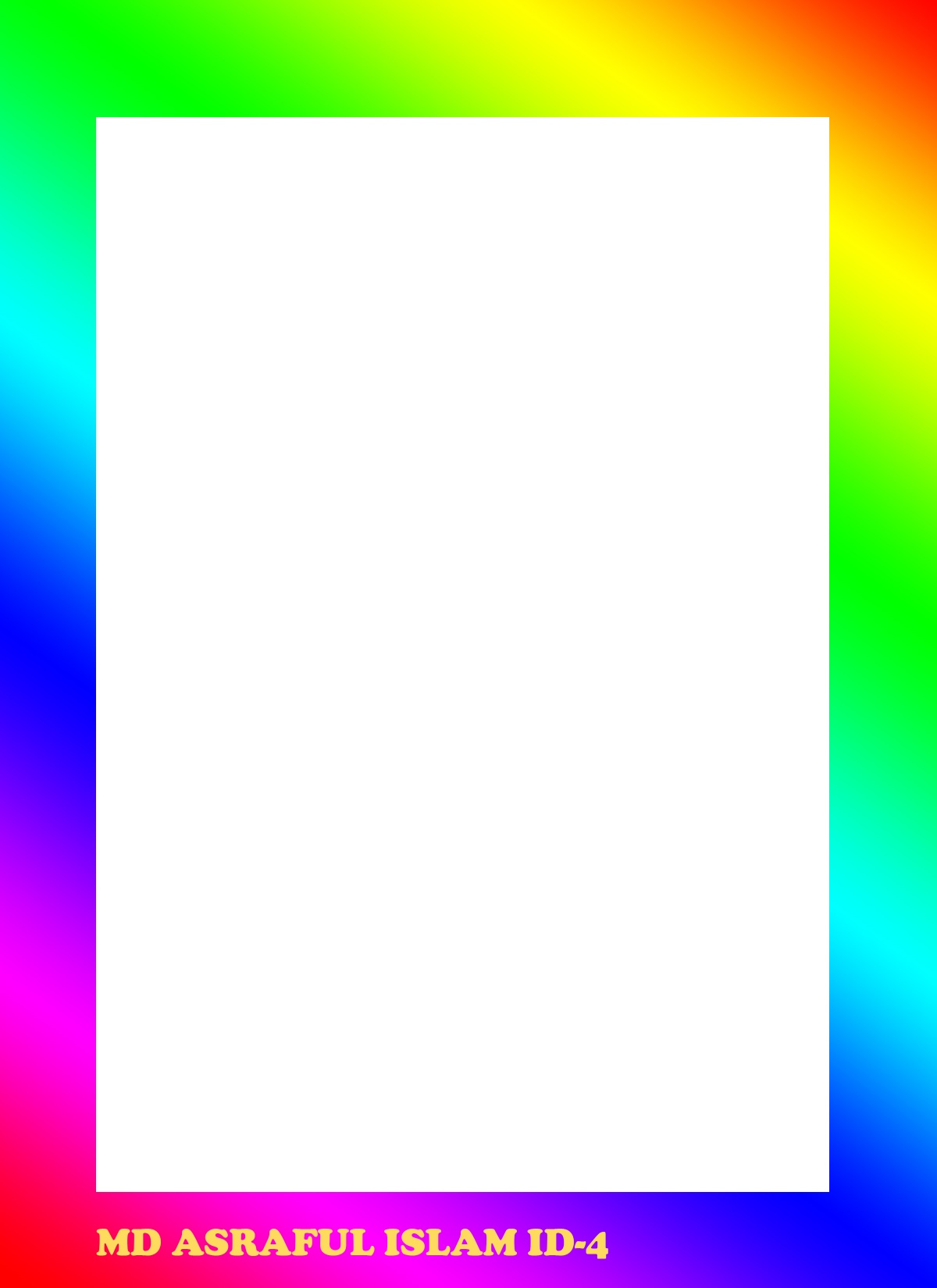 পরিচিতি
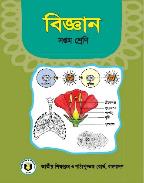 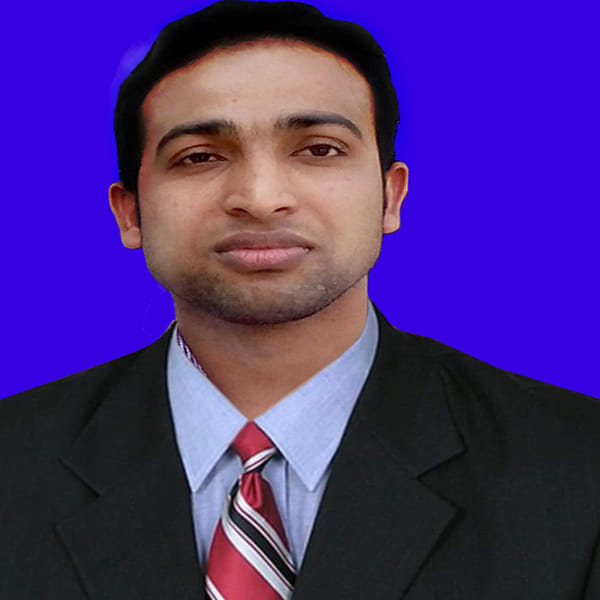 মোঃ আশরাফুল ইসলাম
 সহকারি শিক্ষক (কৃষি)
 নোয়াজ ফয়জুন্নেছা ইসলামিয়া দাখিল মাদ্‌রাসা 
 আমজাদহাট, ফুলগাজী, ফেনী
শ্রেণি:  সপ্তম 
 বিষয়:  বিজ্ঞান
অধ্যায়:  চতুর্থ
পাঠঃ ৩
MD ASRAFUL ISLAM (Assistant Teacher Agriculture)
25-Sep-20
2
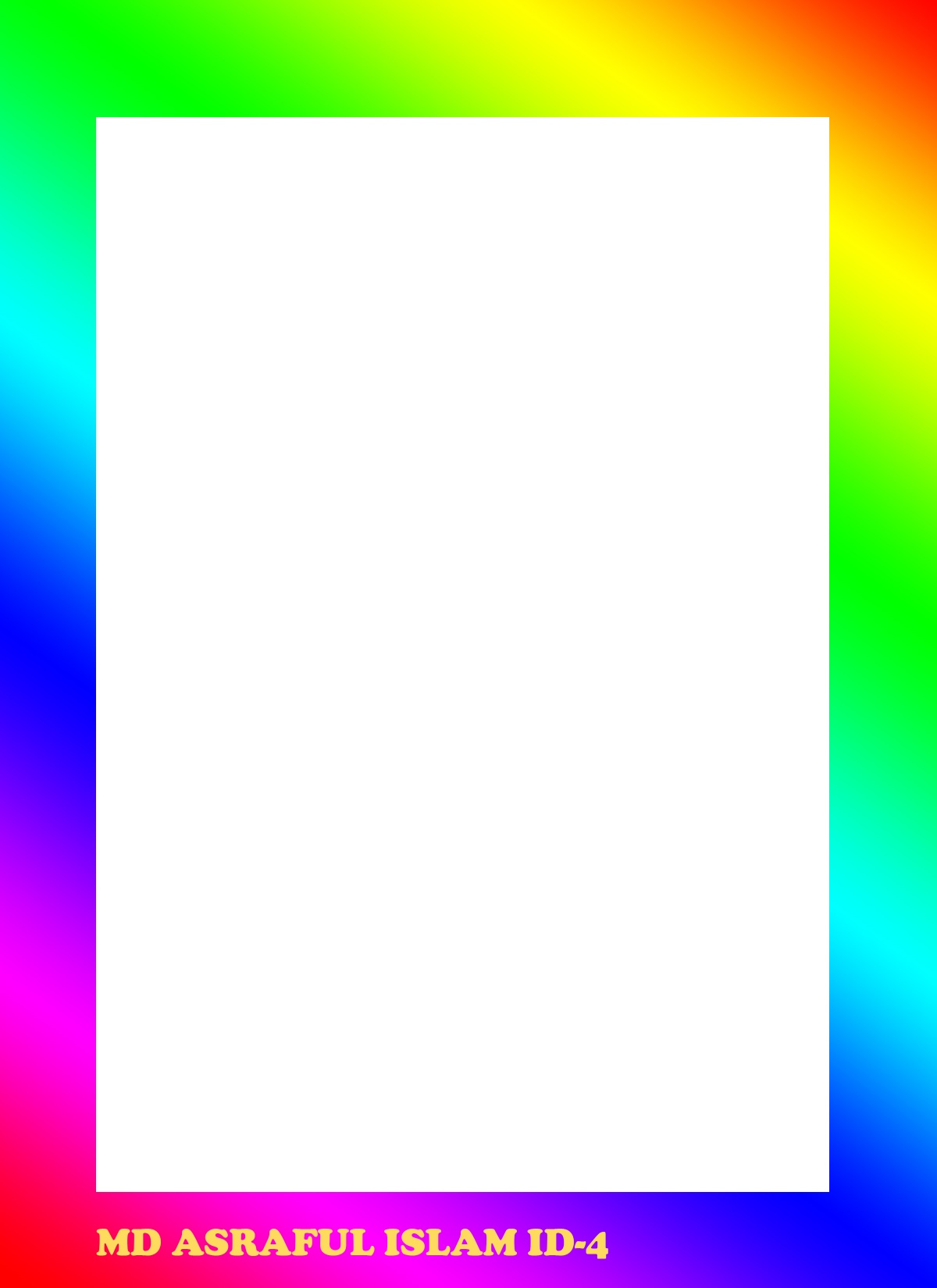 নিচের ছবি দেখে তোমরা কী বুঝতে পারছ?
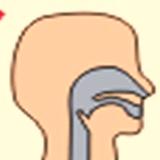 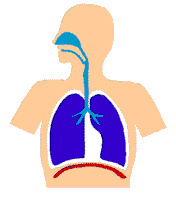 O2
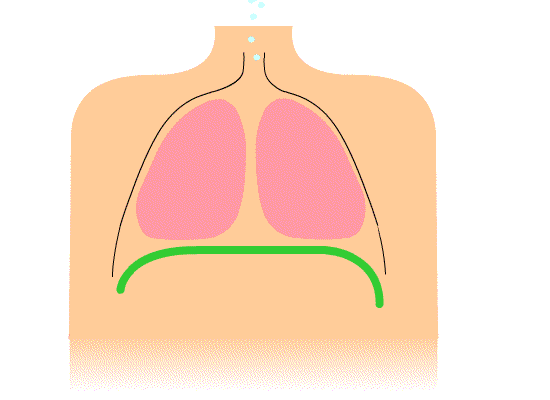 CO2
O2
মানুষ কিভাবে অক্সিজেন গ্রহণ এবং কার্বন ডাই-অক্সাইড ত্যাগ করে।
25-Sep-20
MD ASRAFUL ISLAM (Assistant Teacher Agriculture)
3
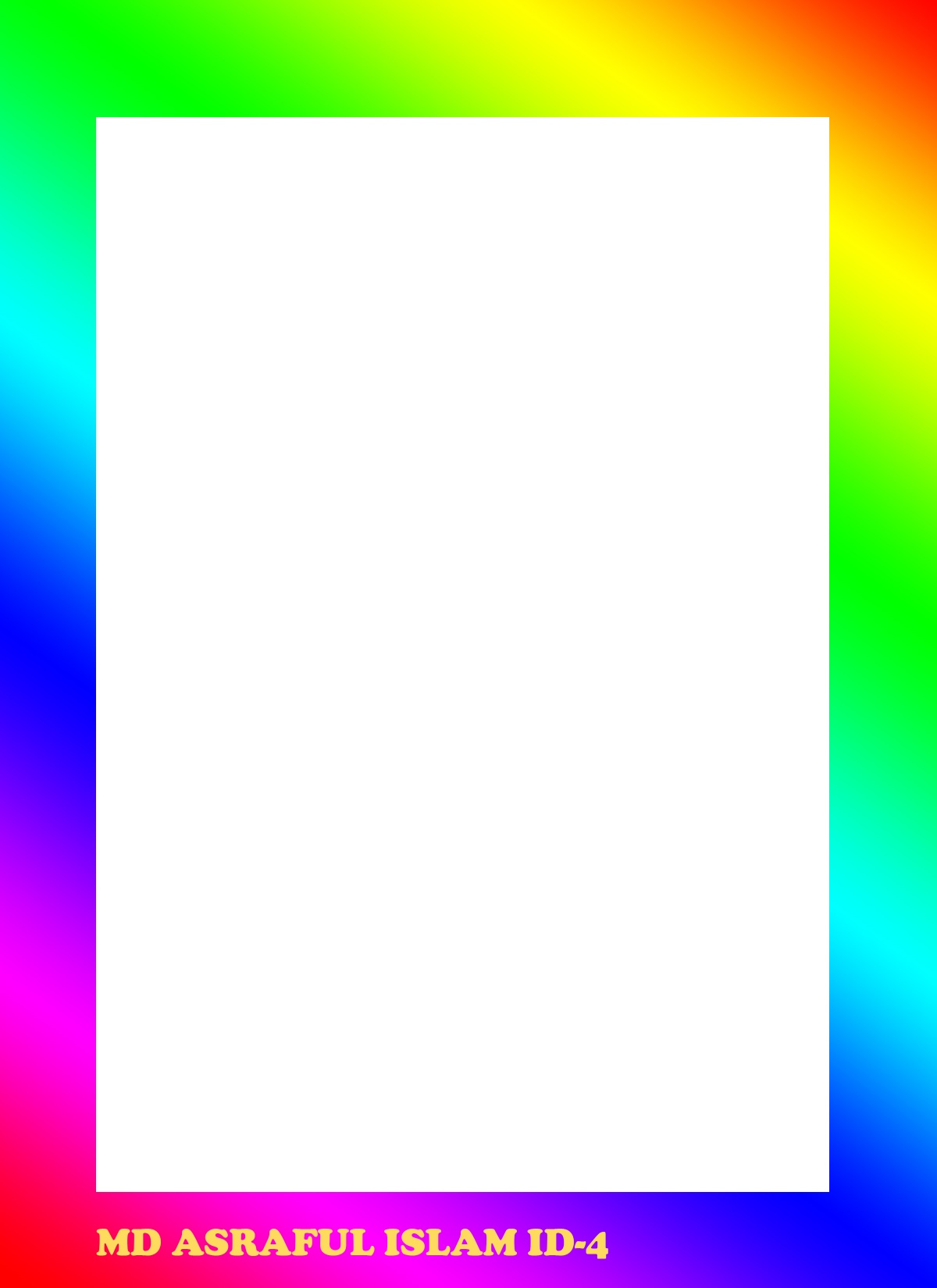 চিত্রটি লক্ষ্য কর এবং উত্তর দেওয়ার চেষ্টা কর।
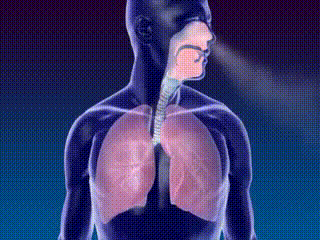 চিত্রের অঙ্গগুলো একত্রে শ্বসনের কাজ করছে।
25-Sep-20
4
MD ASRAFUL ISLAM (Assistant Teacher Agriculture)
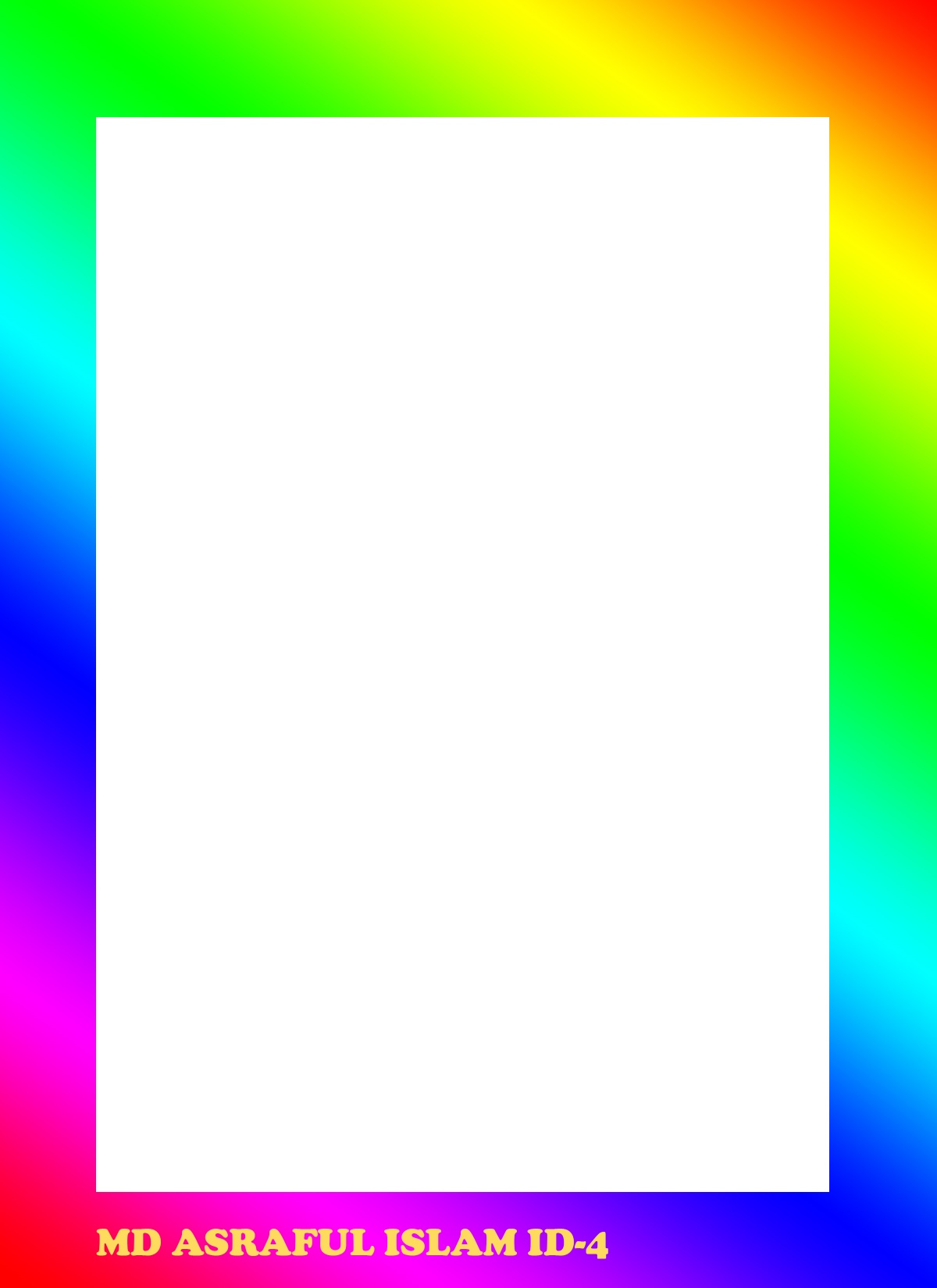 প্রাণীর শ্বসন
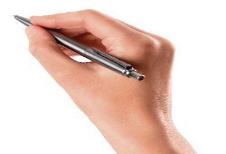 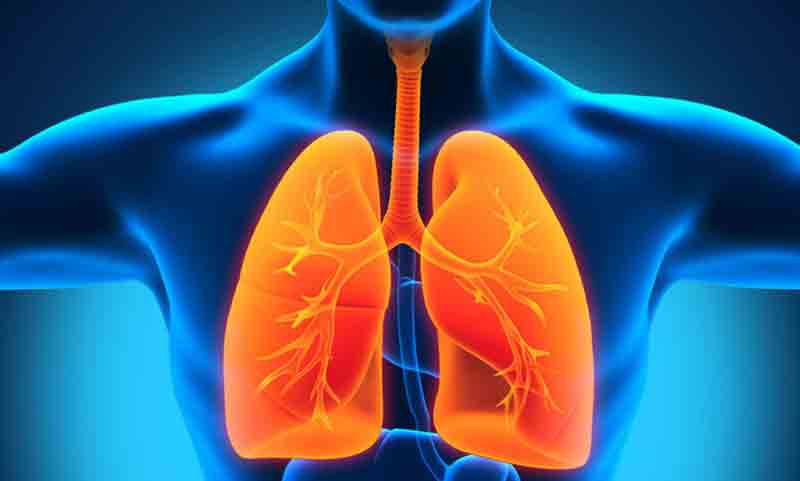 25-Sep-20
MD ASRAFUL ISLAM (Assistant Teacher Agriculture)
5
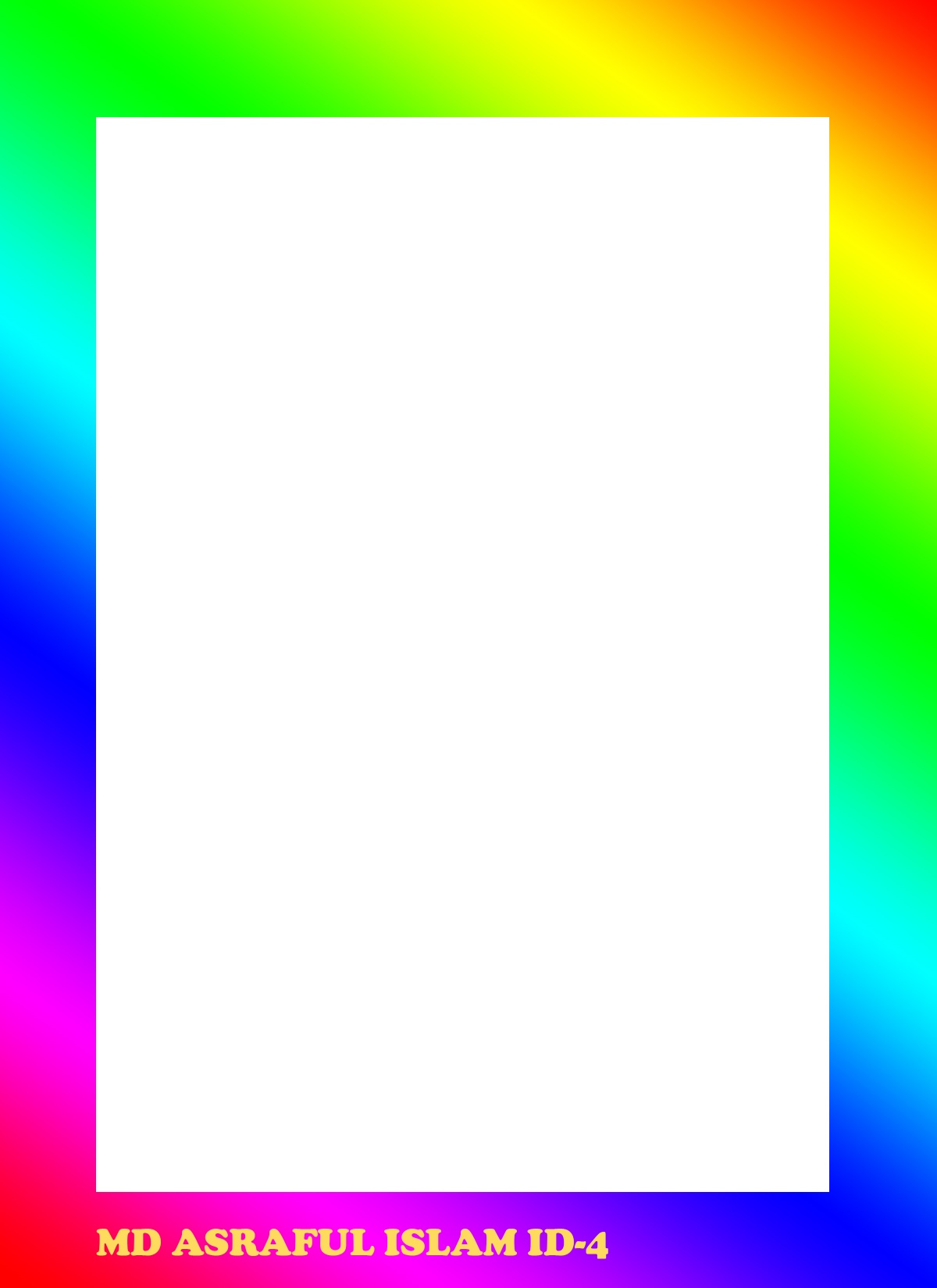 শিখনফল


 এই পাঠ শেষে শিক্ষার্থীরা…

1। শ্বসন কী তা বলতে পারবে ।
২। শ্বসনতন্ত্রের সজ্ঞা বলতে পারবে। 
৩। শ্বসনতন্ত্রের অঙ্গগুলোর নাম উল্লেখ করতে পারবে। 
4। প্রাণীর শ্বসনতন্ত্রের  প্রধান অংশসমুহের কাজ বর্ণনা  করতে পারবে।
25-Sep-20
MD ASRAFUL ISLAM (Assistant Teacher Agriculture)
6
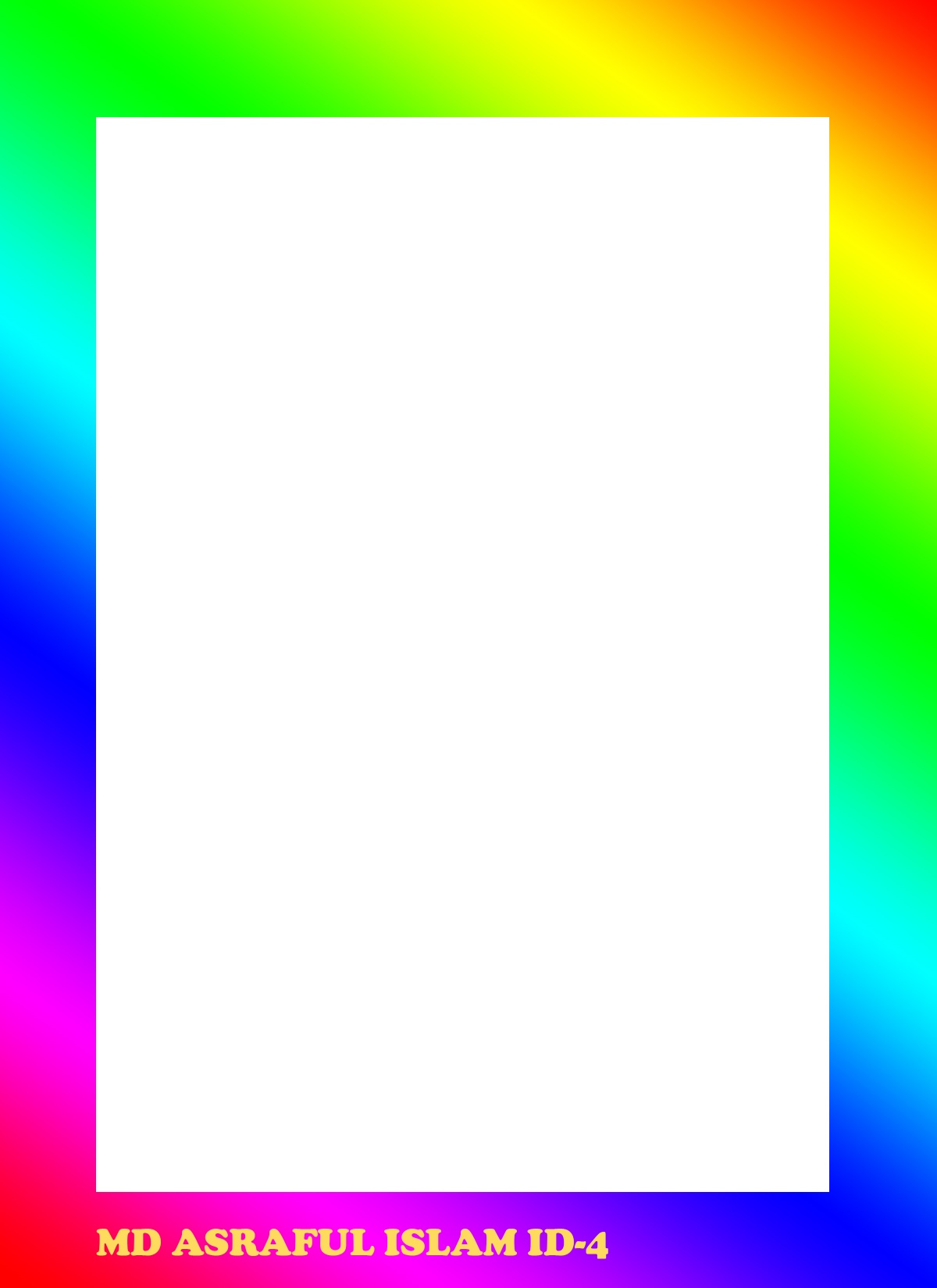 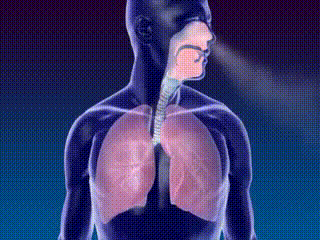 যে জৈব রাসায়নিক প্রক্রিয়ায় জীবকোষস্থ খাদ্যবস্তু অক্সিজেনের উপস্থিতি বা অনুপস্থিতিতে জারিত হয়ে খাদ্যস্থ রাসায়নিক শক্তিকে গতিশক্তি ও তাপশক্তিতে রুপান্তরিত ও মুক্ত করে এবং ফলশ্রুতিতে কার্বন ডাই-অক্সাইড ও পানি উৎপন্ন হয় তাকে শ্বসন বলে।
25-Sep-20
7
MD ASRAFUL ISLAM (Assistant Teacher Agriculture)
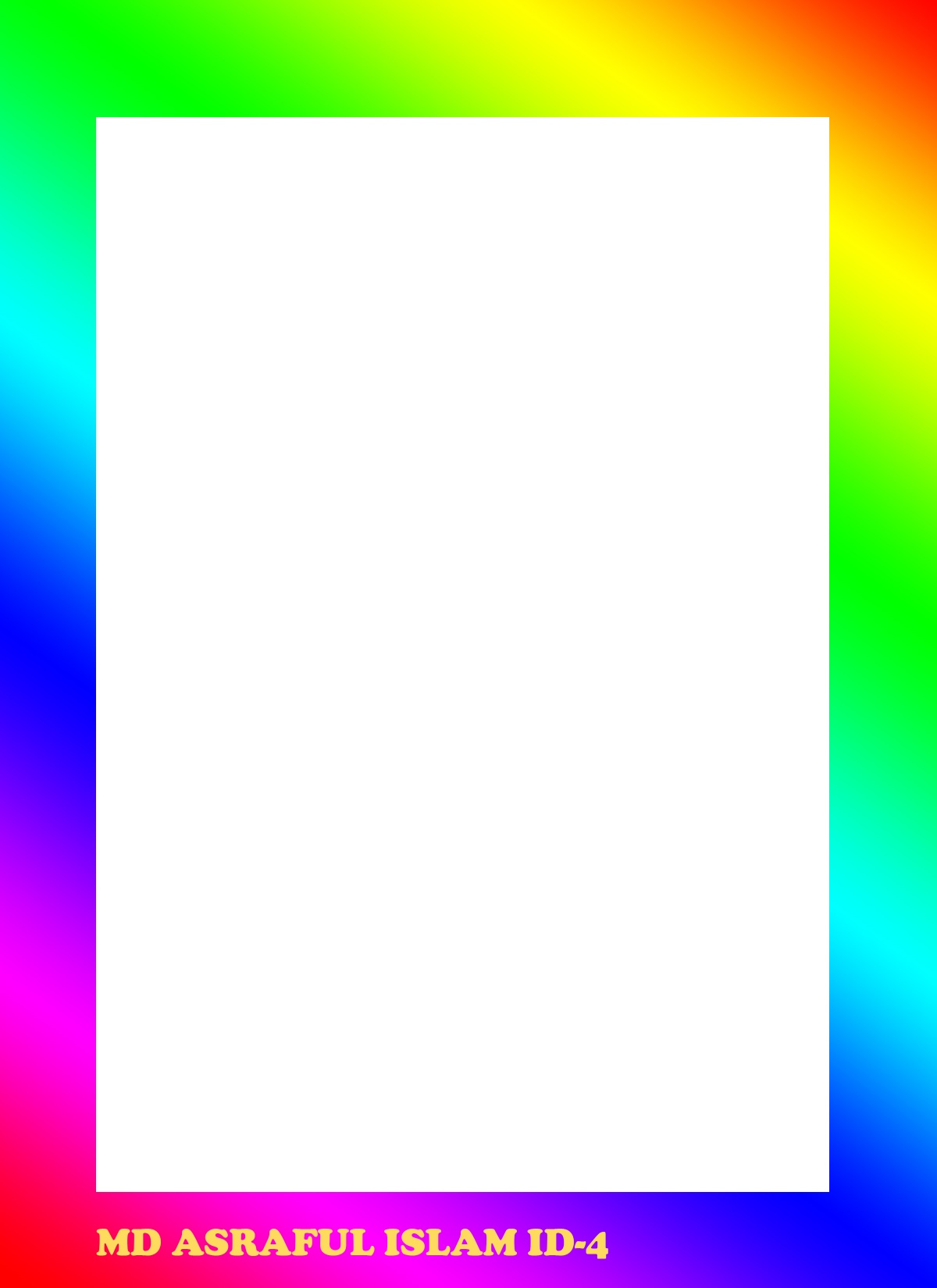 শ্বসনতন্ত্র
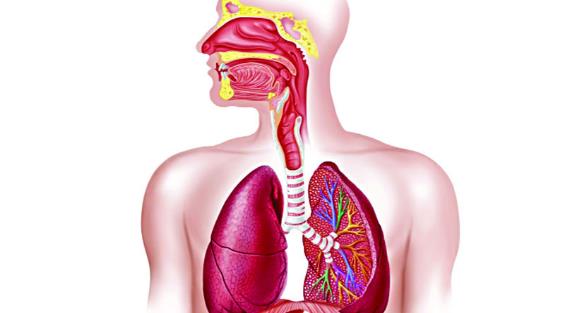 যে অঙ্গগুলো শ্বসনকার্য চালানোর কাজে অংশ নেয় তাদের একত্রে শ্বসনতন্ত্র বলে। 
যেমনঃ নাসাপথ, গলবিল, স্বরযন্ত্র, শ্বাসনালি, ব্রংঙ্কাস, ফুসফুস ইত্যাদি ।
25-Sep-20
8
MD ASRAFUL ISLAM (Assistant Teacher Agriculture)
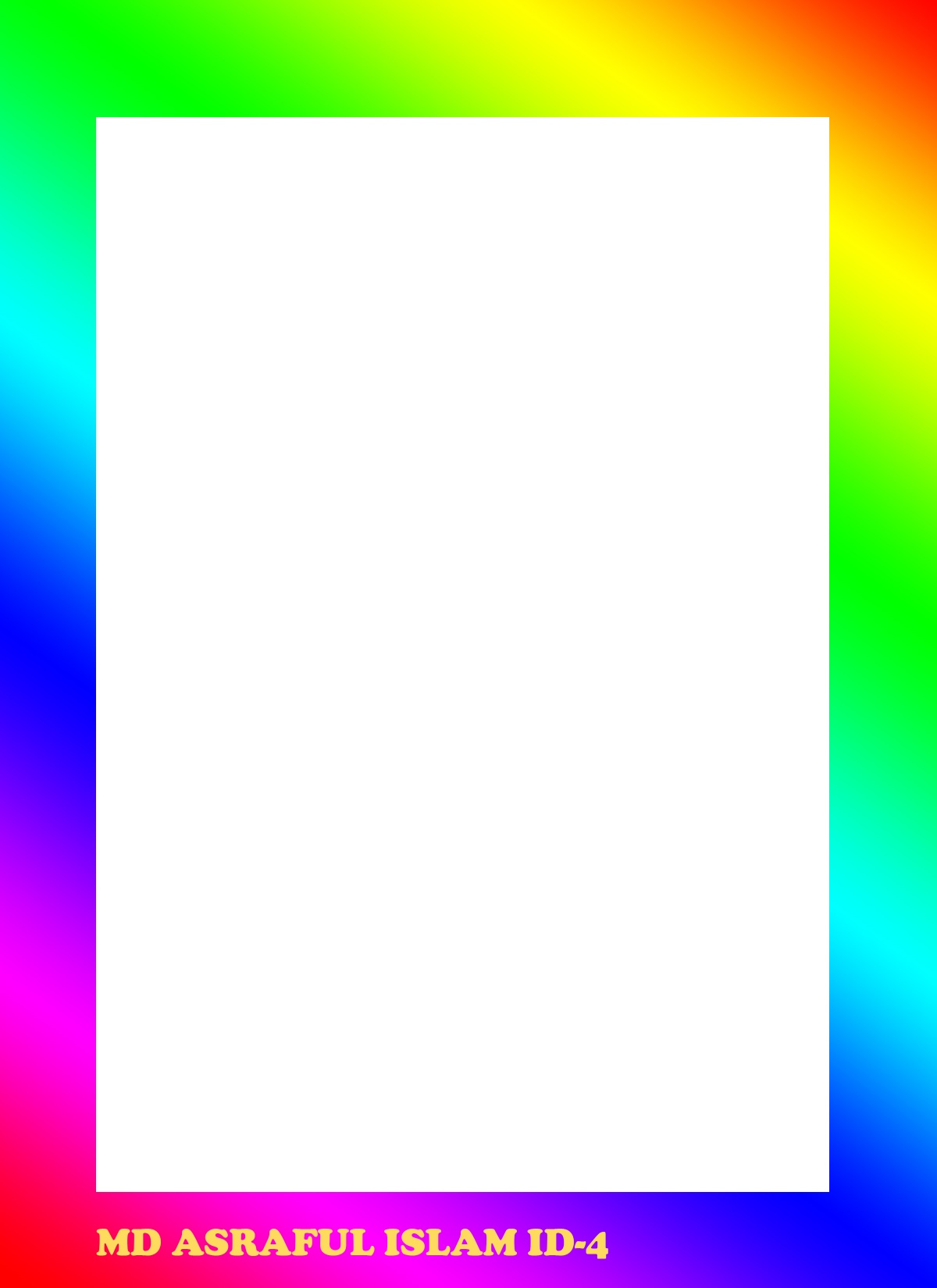 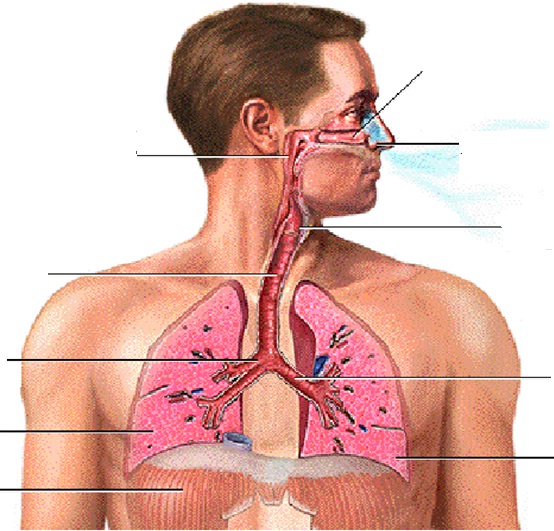 নাসাপথ
নাসারন্ধ্র
নাসা গলবিল
স্বরযন্ত্র
শ্বাসনালী
ব্রঙ্কিওল
ডান ব্রঙ্কাস
বাম ব্রঙ্কাস
ডান ফুসফুস
বাম ফুসফুস
মধ্যচ্ছদা
মানব শ্বসনতন্ত্র
25-Sep-20
9
১1
MD ASRAFUL ISLAM (Assistant Teacher Agriculture)
[Speaker Notes: শিক্ষক এখানে শ্বসনতন্ত্রের বিভিন্ন অংশের নাম বের করার পাশাপাশি এর গঠন ও কাজ শিক্ষার্থীদের সহায়তায় শিক্ষার্থীদের মধ্য থেকে বের করে নেয়ার চেষ্টা করবেন।]
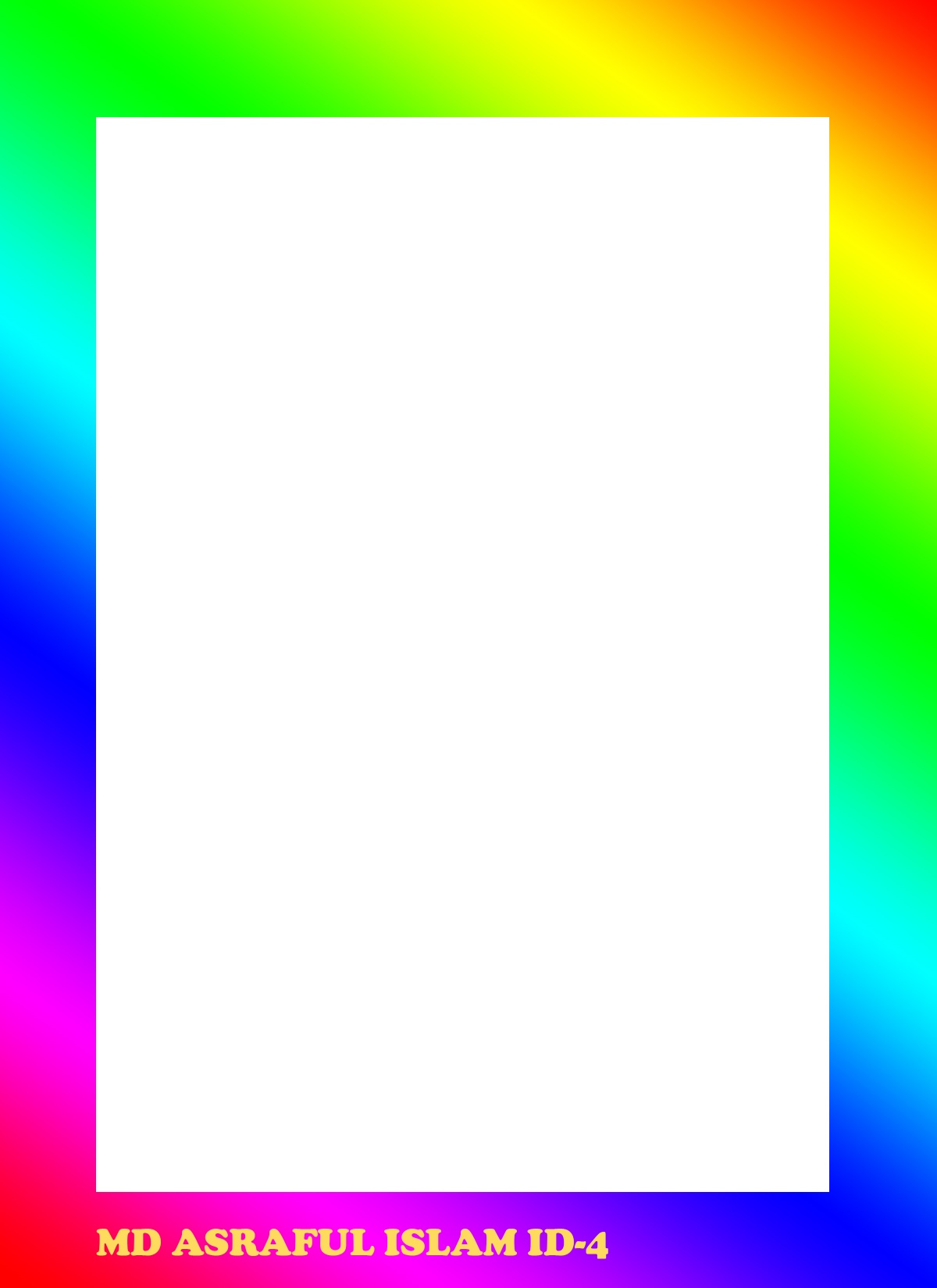 একক কাজ
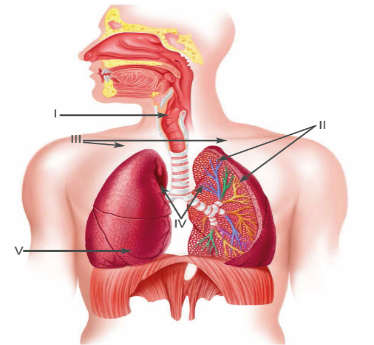 শ্বসনতন্ত্রের অঙ্গগুলোর নাম উল্লেখ করে লেখ।
25-Sep-20
MD ASRAFUL ISLAM (Assistant Teacher Agriculture)
10
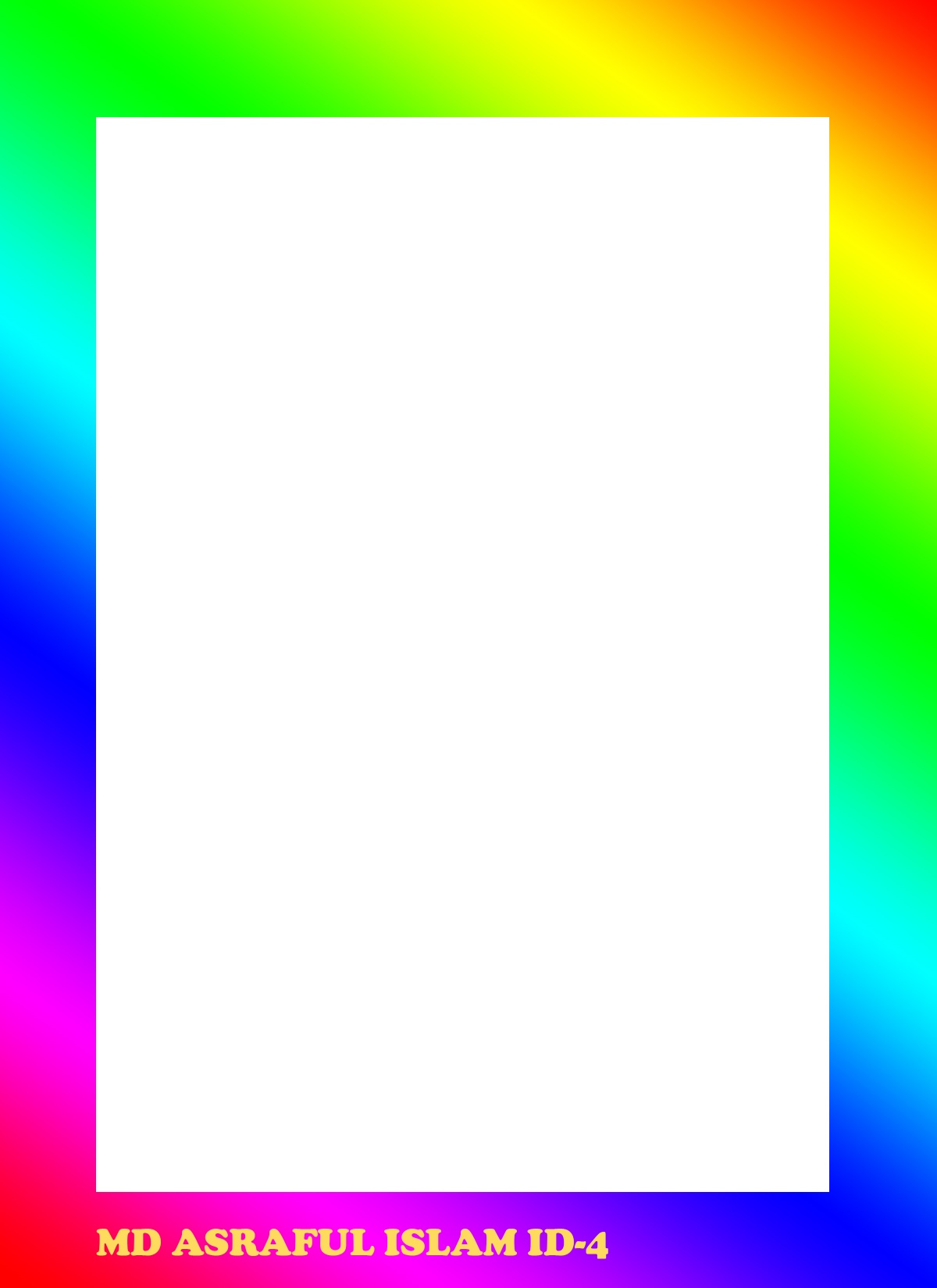 কাজ :
চিত্রের মুখগহবরের পশ্চাতে যে অংশটি দৃষ্টিগোচর হচ্ছে তার নাম কী ?
চিত্রটি লক্ষ্য কর –বল কী দেখছ?
চিহ্নিত অংশটির নাম কী ?
চিত্রে কী দেখছ -- এগুলো কী কাজ করছে ?
কাজ :
চিত্রে কী দেখছ –কেমন দেখতে  গহ্বর ?
চিত্রে এ অংশটির নাম কী?
চিত্রে এ অংশটির নাম কী?
কাজঃ
চিহ্নিত অংশটির নাম কী ?
কাজ  :
চিহ্নিত অংশটির নাম কী ?
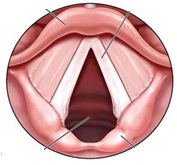 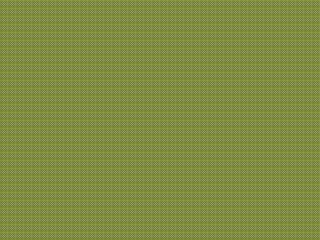 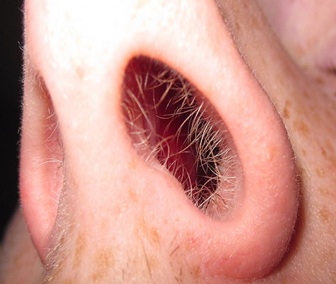 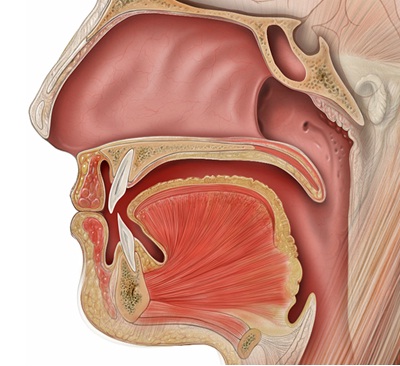 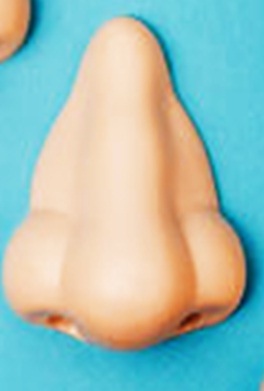 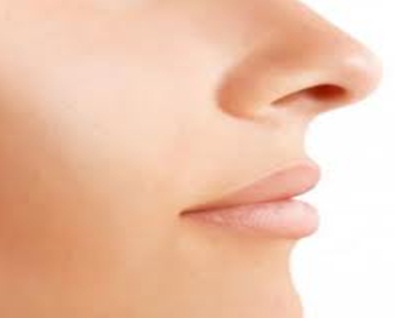 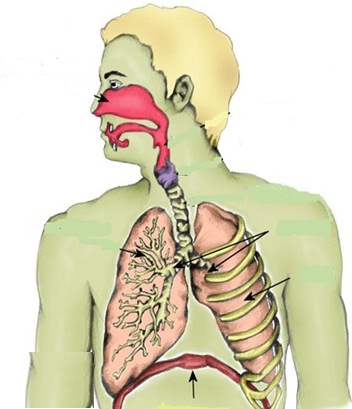 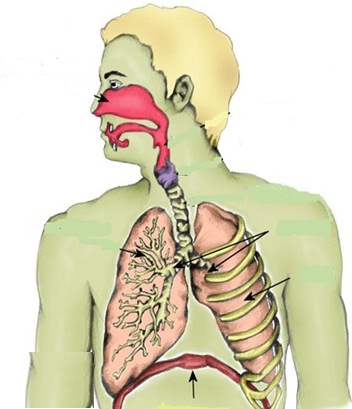 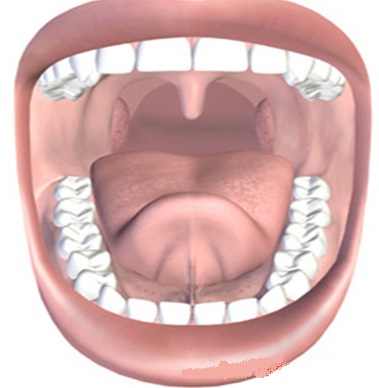 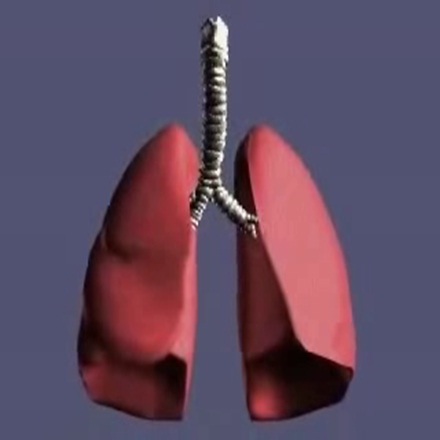 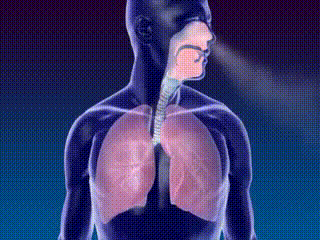 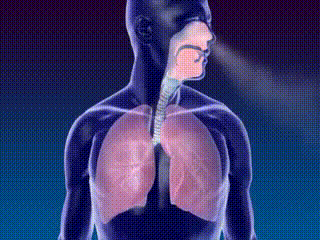 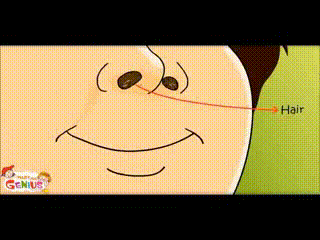 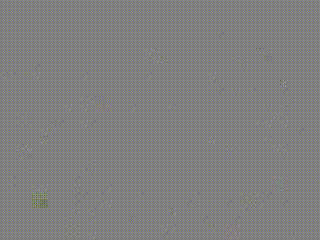 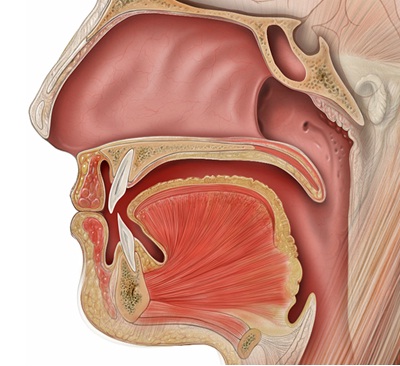 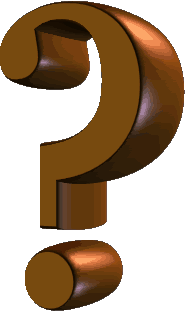 জিহ্বা আকৃতির ঢাকনা
নাসারন্ধ্র
চিত্রের অঙ্গগুলো একত্রে শ্বসনের কাজ করছে । এটিই শ্বসনতন্ত্র  ।
নাসাপথ
গলবিল
গলবিল পথে শ্বাসনালীতে  বাতাস প্রবেশ
ধুলিকণা ,রোগজীবাণুকে নাসাপথের লোম আটকায়।
ব্রঙ্কিওল
এর মাধ্যমে ফুসফুসে বায়ু প্রবেশ করে
ডান ও বাম ব্রঙ্কাই
শ্বাসনালী
মুখের উপরে  নাসিকা ত্রিকোণাকার গহ্বর
স্বরযন্ত্রের জিহ্বা আকৃতির ঢাকনা খাদ্য গ্রহণের সময় স্বরযন্ত্রকে ঢেকে রাখে
স্বরযন্ত্র
গলবিল ও শ্বাসনালীর সংযোগস্থল
25-Sep-20
MD ASRAFUL ISLAM (Assistant Teacher Agriculture)
11
9
[Speaker Notes: এক্ষেত্রে একজন শিক্ষার্থীকে মডেল হিসেবে সামনে এনে  দেখাতে পারেন  ।]
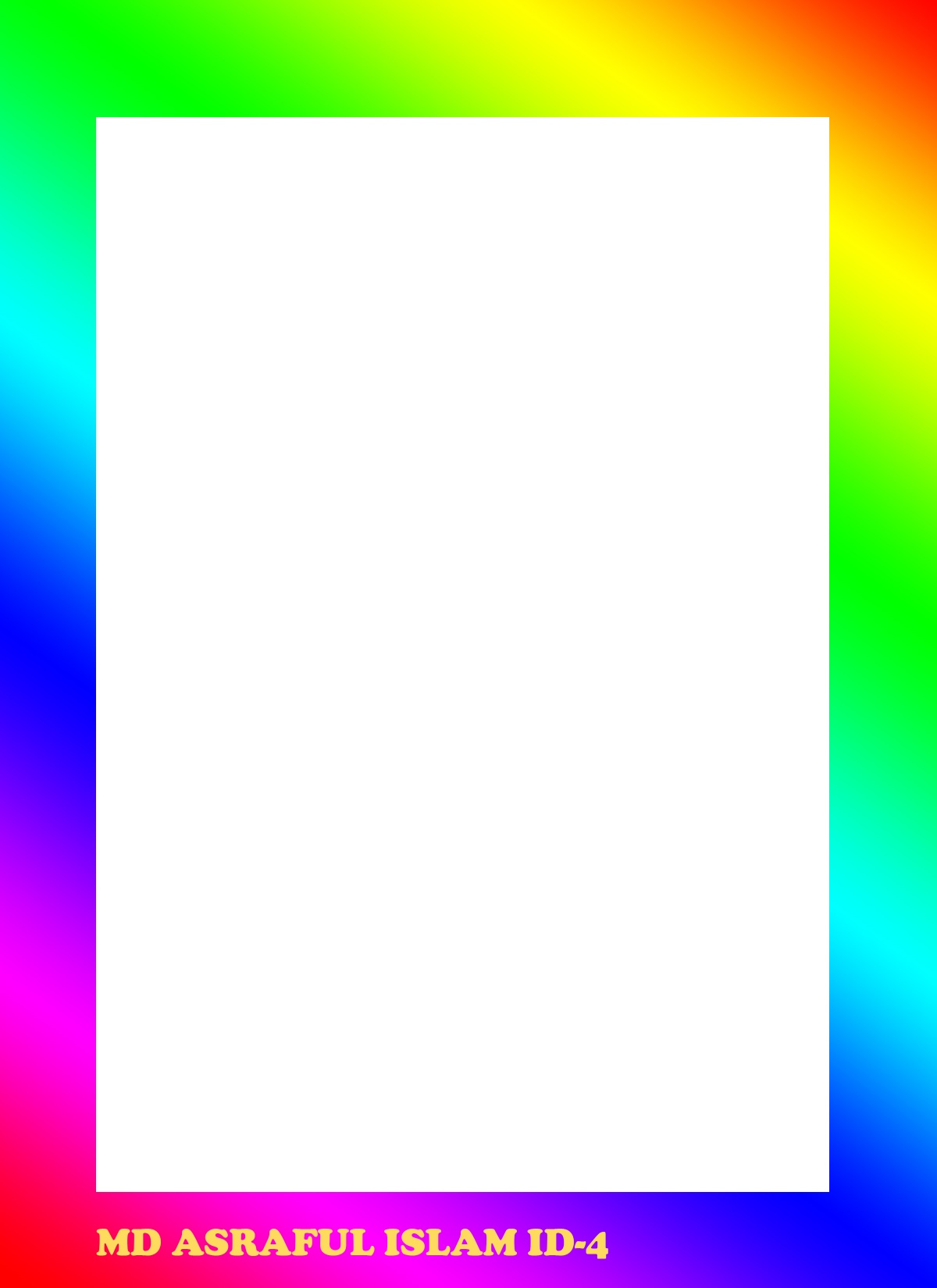 ফুসফুস কী দিয়ে আবৃত?
চিত্রের চিহ্নিত অংশটি কোন কোন অংশকে পৃথক করেছে ?
বক্ষগহ্বরে কয়টি ফুসফুস দেখতে পাচ্ছ ?
ফুসফুসে কী দেখা যাচ্ছে?
কাজ:
ফুসফুস  দেখতে কেমন ?
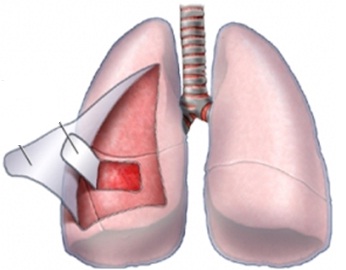 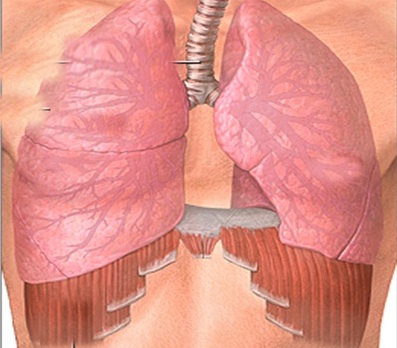 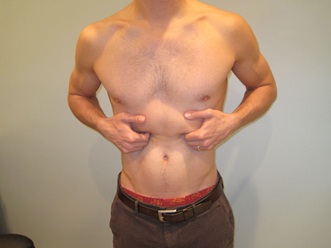 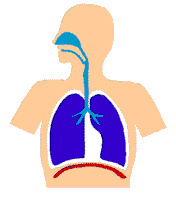 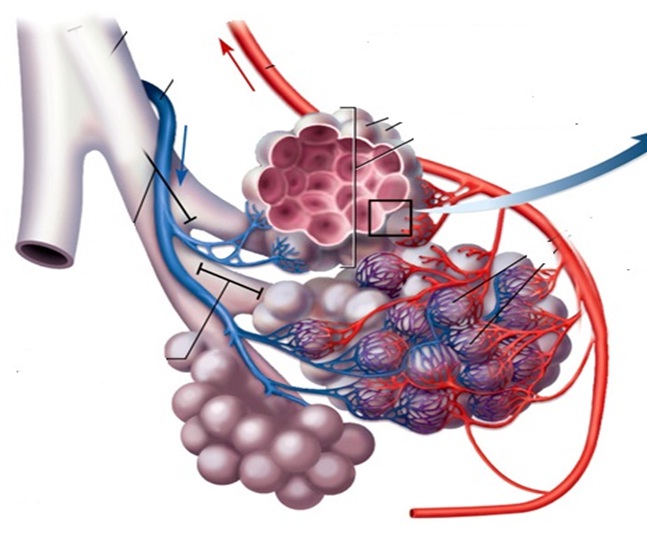 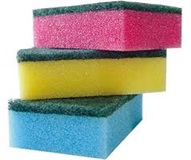 ভিডিওতে  দেখি কিভাবে ফুসফুস কাজ করে ?
দুইটি
মধ্যচ্ছদা সংকোচন ওপ্রসারণের মাধ্যমে প্রশ্বাস ও নিঃশ্বাস কাজ সম্পন্ন
বায়ুথলি / অ্যালভিওলাস
গোলাপী বর্ণের ও স্পঞ্জের মত
বক্ষ ও উদর গহবর
প্লুরা পর্দা
মধ্যচ্ছদা
25-Sep-20
MD ASRAFUL ISLAM (Assistant Teacher Agriculture)
12
10
[Speaker Notes: ভিডিওটি  শিক্ষকদের জন্য । ভিডিওটি দেখে ফুসফুসের কার্যক্রম শিক্ষার্থীরা ব্যাখ্যা করতে পারবে ।]
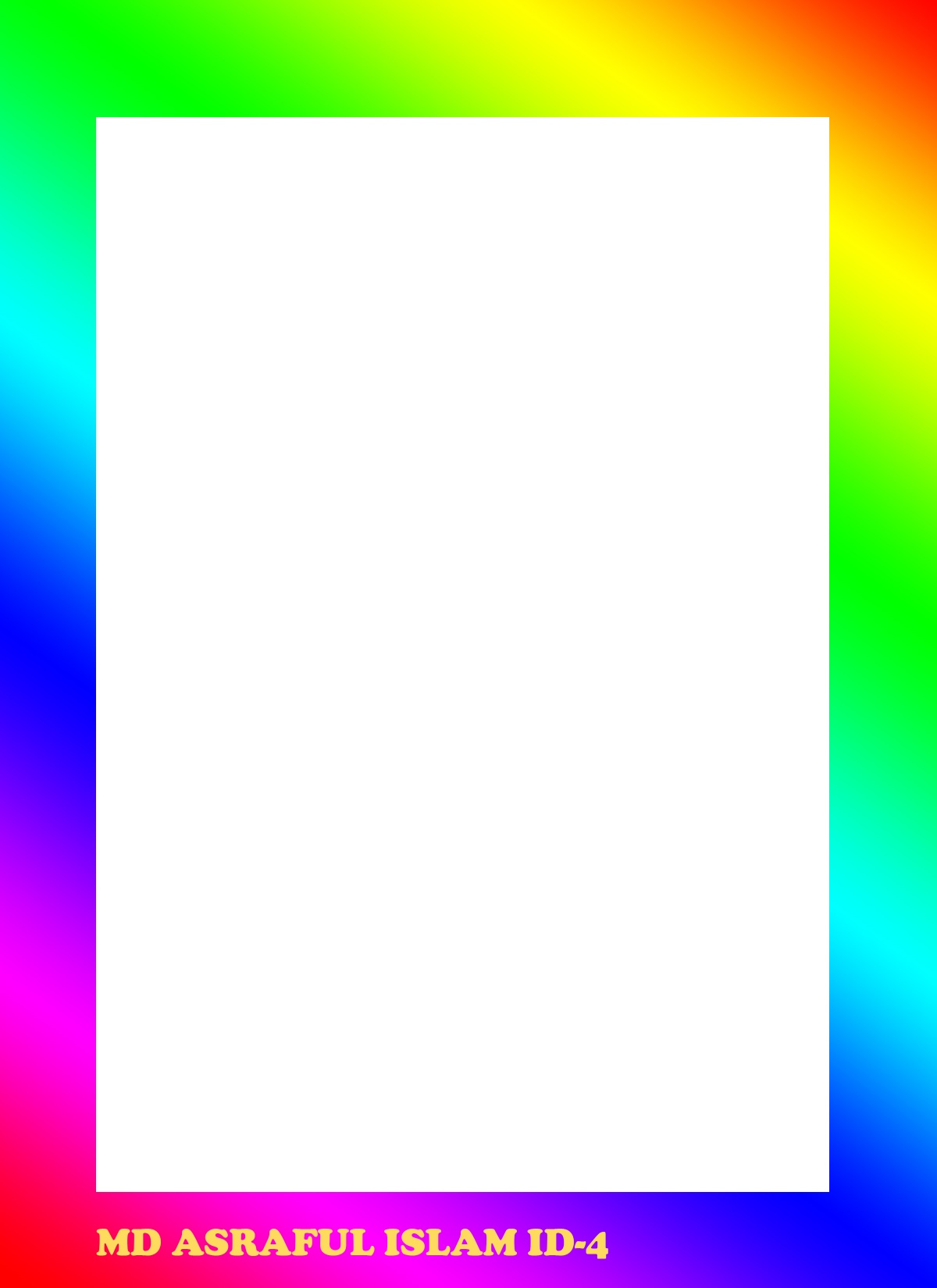 মূল্যায়ন :
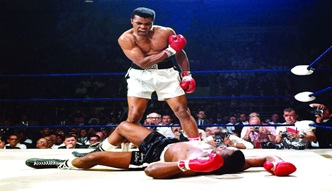 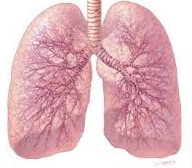 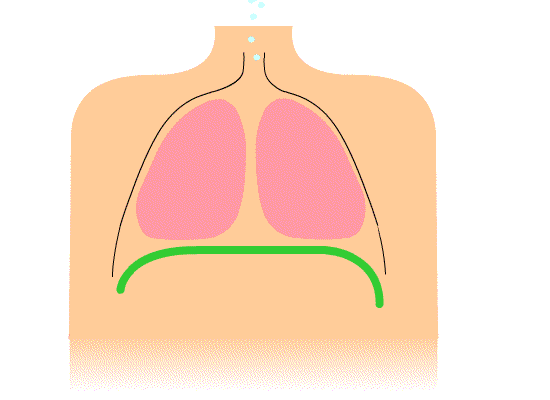 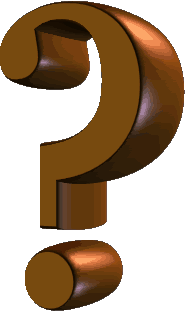 ৩. চিহ্নিত অংশটির কাজ নিচের কোনটি ?
২. চিত্রের গোলাপী রঙের অংশটির বৈশিষ্ট্য---
১. চিত্রের লোকটির শক্তি উৎপন্ন হয়েছে কোন প্রক্রিয়ায়?
II. প্লুরা পর্দা দ্বারা আবৃত
I. স্পঞ্জের মত নরম ও কোমল
III. অসংখ্য বায়ুথলি আছে
ক .শ্বাসনালীতে বাতাস দেয়া
খ .শ্বাসনালীতে বাতাস ঢুকতে না দেয়া
খ. শ্বসন  প্রক্রিয়ায়
ক .অভিস্রবণ  প্রক্রিয়ায়
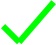 কোনটি সঠিক ?
গ .প্রশ্বাস ও নিঃশ্বাস  কাজে সহায়তা
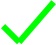 ঘ .খাদ্য নালীর মুখ বন্ধ করা
গ .সালোক সংশ্লেষন  প্রক্রিয়ায়
ঘ.  ইমবাইবিশন  প্রক্রিয়ায়
ক .I
খ.II
গ.II ,III
ঘ .I,II,III
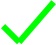 25-Sep-20
MD ASRAFUL ISLAM (Assistant Teacher Agriculture)
13
১3
[Speaker Notes: আজকের পাঠটি সম্পর্কে সার্বিকভাবে জানার জন্য মূল্যায়নের ব্যবস্থা করা যেতে পারে ।তবে শিক্ষক অন্য কোন যুক্তিযুক্ত উপায়ে মূল্যায়ন করতে পারেন ।]
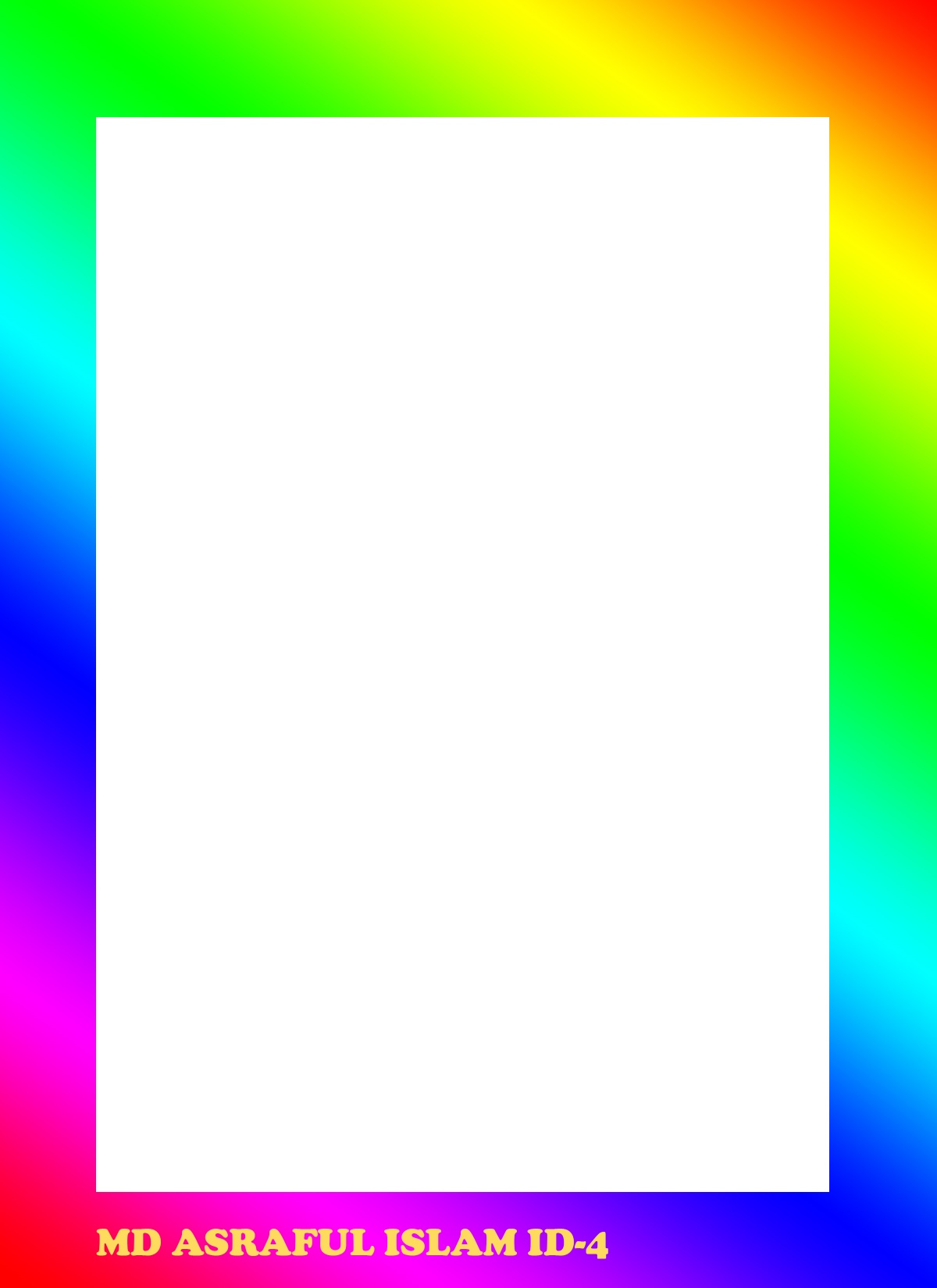 গুরুত্বপূর্ণ  শব্দসমূহ :
শ্বসন
শ্বাসনালী 
বায়ুথলি
স্বরযন্ত্র
ব্রংকিওল 
ব্রংকাস
25-Sep-20
MD ASRAFUL ISLAM (Assistant Teacher Agriculture)
14
১5
[Speaker Notes: এই  স্লাইডে আজকের পাঠের গুরুত্বপুর্ণ শব্দসমুহ  শিক্ষার্থীদের পুনরায় মনে করিয়ে দিতে পারেন।]
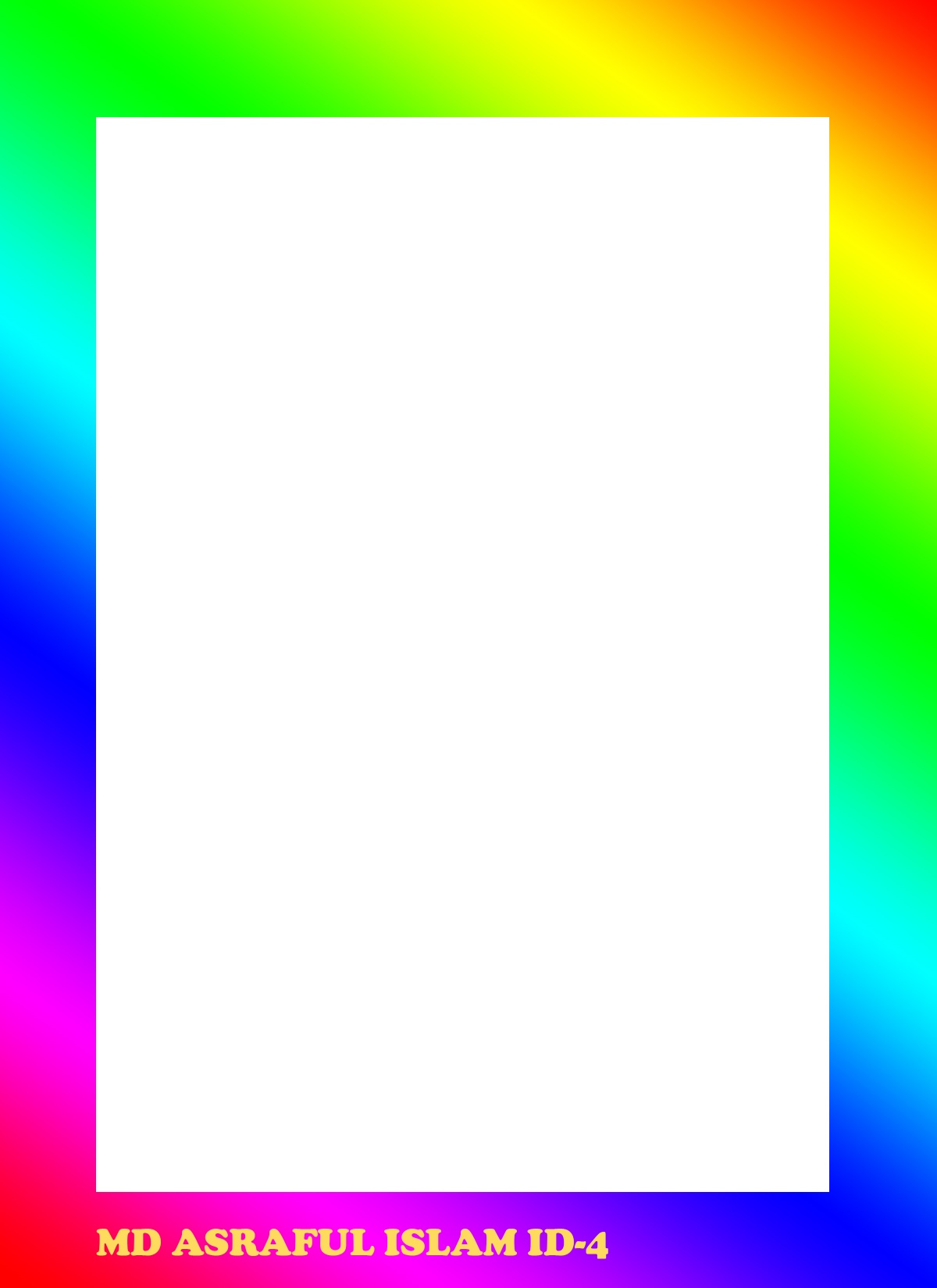 বাড়ির কাজ
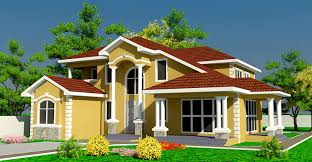 শ্বসনতন্ত্রের চিহ্নিত চিত্র অঙ্কন করে আনবে
25-Sep-20
MD ASRAFUL ISLAM (Assistant Teacher Agriculture)
15
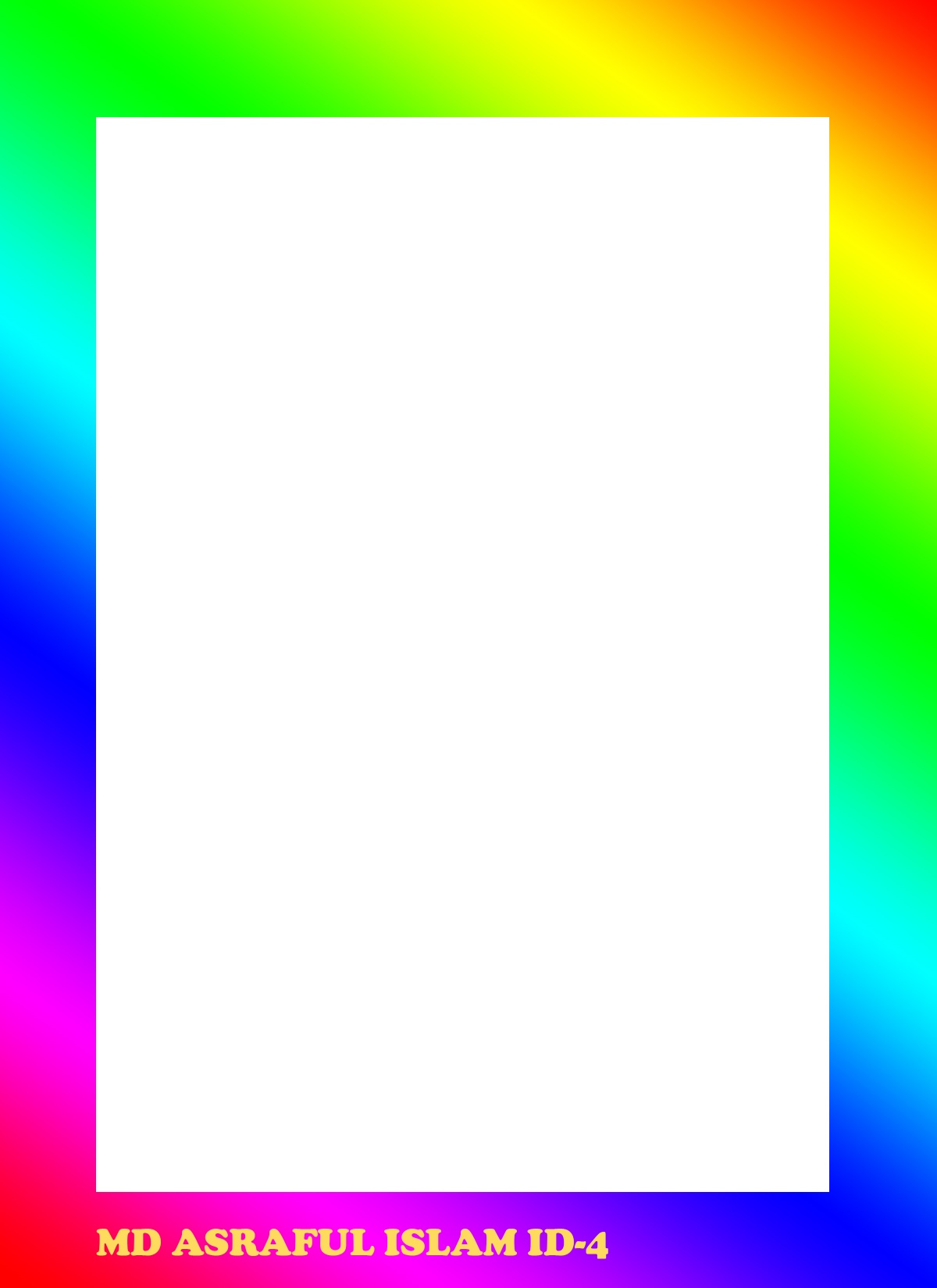 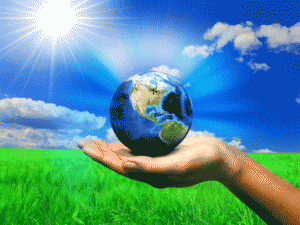 সবাইকে ধন্যবাদ
25-Sep-20
MD ASRAFUL ISLAM (Assistant Teacher Agriculture)
16